Information Systems 337

Prof. Harry Plantinga
PHP Hypertext Preprocessor
Getting Nice Output
How do Drupal and other content management systems work?

How can you customize the look or functionality of your site?

To understand the theme system and to make your own modules requires PHP
[Speaker Notes: Youtube and Flickr are pretty similar, apart from looks…
All html, css, javascript, images, etc. can be overridden by the theme]
PHP Overview
What is it?
PHP Hypertext Preprocessor
Server-side scripting language
Widely used, cross-platform, free
PHP files contain
HTML
PHP code
[Speaker Notes: Poorly designed langauge?]
PHP Example
<h2>MSPSP U14 Boys Classic 3</h2>
<table style='width:100%' id="standings">

<?php

$result = db_query("select name, abbrev, wins, losses, ties, points, goalsFor, 	goalsAgainst, power from stats.team order by points desc, power desc");

while ($row = db_fetch_array($result)) {
    echo("<tr><td><a href=\”schedule?team=$row[abbrev]\”>$row[name]</a></td>");
    echo("<td>$row[wins]</td>");
    echo("<td>$row[losses]</td>");
    echo("<td>$row[ties]</td>");
    echo("<td>$row[points]</td>");
    echo("<td>$row[goalsFor]</td>");
    echo("<td>$row[goalsAgainst]</td>");
    $power=round($row[power],2);
    echo("<td style='text-align:right'>$power</td></tr>");
}
?>
</table>
PHP Basics
/* comments */
Variables: loosely typed
$var1 = "hello world"; $var2 = 7;	
C/Java/JavaScript-like syntax for expressions, arrays, if, for, while, switch, etc
Associative arrays, concatenation like perl:$mascot('calvin')='knight';$mascot('hope') = 'flying' . ' dutchman';
functions:function add($a, $b) {    return $a + $b;}
[Speaker Notes: demo for loop, (10, 9, 8… boom!)
demo associative array: $mascot(‘fred’) = ‘ralph’; echo $mascot(‘fred’’);]
Question
How would I write PHP to
Display "Hello world!"
<?php echo("<h1>Hello world!</h1>"); ?>
Display 1 2 3 4 5 … 100
<?php
for ($i=1; $i<=100; $i++)
echo("$i ");  ?>
Display the current date 
<?php echo date("Y-m-d"); ?>
Load in a server side include file
<?php include("header.php"); ?>
[Speaker Notes: demo for loop, (10, 9, 8… boom!)
demo associative array: $mascot(‘fred’) = ‘ralph’; echo $mascot(‘fred’’);]
Question
How can you read and use data entered into a form?
PHP Forms Handling
Forms handling, GET and POST
hello.html
<form action="hello.php" method="post">
Name: <input type="text" name="name" />
<input type="submit"/>
</form>
hello.php
<html>
<h3>Welcome, <?php echo $_POST["fname"]; ?>!</h3>
</html>

Also, $_GET["attname"]  (example)
[Speaker Notes: demo forms processin:
<?php

if (strlen($_GET["name"])>0)
  echo "<h1>Hello, " . $_GET["name"] . "</h1>";
else
  echo "<h3>What's your name?</h3>";
?>]
Question
How can you keep track of a user's preferences for your website, say preferred font size?
Cookies
Built-in cookie handling:setcookie(name, value, expire, path, domain);$expire = time() + 60*60*24*365;setcookie("fontsize","120%",$expire);

Retrieve a cookie:echo $_COOKIE["fontsize"];

Example
Sessions
Session variables are a convenient way to keep track of users over different pageviews
Kept as a cookie or propagated in the URL
Starting a session:<?php session_start(); ?><html>…

Storing a session variable:<?php session_start(); $_SESSION['fontSizePref']=14;?>
[Speaker Notes: Demo (also view cookies with firebug!): 
<?php
session_start();
$_SESSION['count']++;

echo "<h3>You've visited this page " .  $_SESSION["count"] . " times.</h3>”
?>]
Email
"We've received your email; someone will get back to you soon…"

<?php$to = "hplantin@calvin.edu";
	$from = "leroy@calvin.edu";$subject = "Good job!";$message = "Just wanted to say…";$headers = "From: $from";mail($to,$subject,$message,$headers);echo "Mail Sent.";
?>
[Speaker Notes: demo]
Database access
Example<?php$con = mysql_connect("localhost","peter","abc123");if (!$con)  die('Could not connect: ' . mysql_error());
mysql_select_db("my_db", $con);$result = mysql_query("SELECT * FROM Persons");while($row = mysql_fetch_array($result)) {  echo $row["FirstName"] ." ". $row["LastName"];  echo "<br />";}mysql_close($con);?>
What if…
Web page:
<form method=“GET” action=“process.php”>
<input type=“text” name=“username”>
Server code:
$query = “SELECT * FROM users WHERE name=‘“ .     $_GET[‘username’] . “’”;
[Speaker Notes: Select * from person where lastname="$webinput"]
More trouble
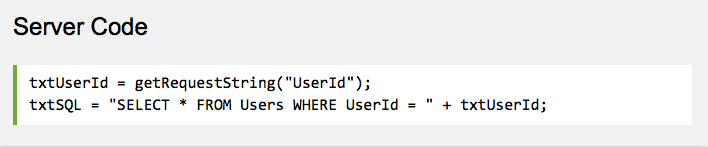 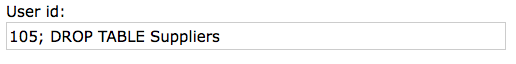 [Speaker Notes: Select * from person where lastname="$webinput"]
More trouble
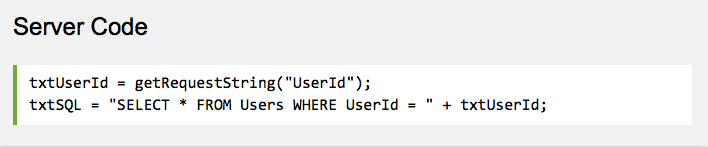 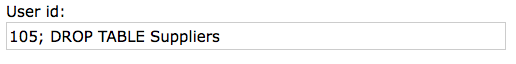 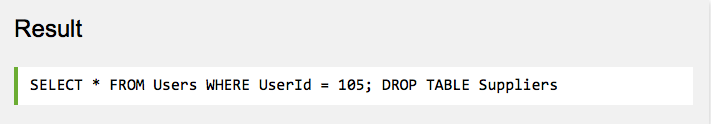 [Speaker Notes: Select * from person where lastname="$webinput"]
A Test…
What happens if I log in to a server with the username hi' or 1=1—

How about something like this?http://duck/index.asp?id=10 UNION SELECT TOP 1 COLUMN_NAME FROM INFORMATION_SCHEMA.COLUMNS WHERE TABLE_NAME='admin_login'—
How to prevent?
[Speaker Notes: Select * from person where lastname="$webinput"]
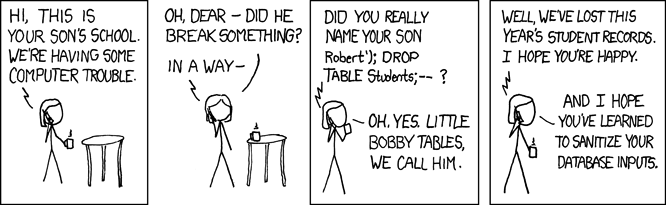 SQL Injection
Called an SQL Injection attack
How to prevent?
Filter inputs
Parameterized queries
Parameterized input
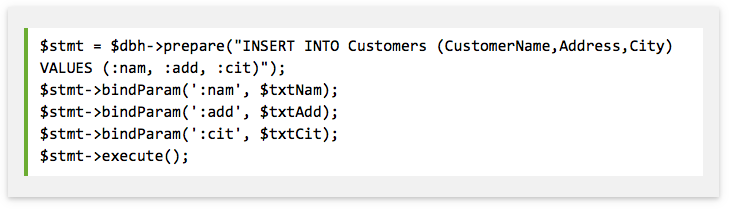 [Speaker Notes: PHP example. Something similar can be done in all languages.]
Input filtering
Make sure input values are valid and safe
ALWAYS FILTER ALL INPUT DATA!
Example<?php$int = "I23";if(!filter_var($int, FILTER_VALIDATE_INT))  echo("Integer is not valid");else  echo("Integer is valid");?>
Sanitizing filters
Sanitizing filters: remove harmful content
FILTER_SANITIZE_STRING, …ENCODED, …SPECIAL_CHARS, …EMAL, …URL, …NUMBER_INT, …MAGIC_QUOTES [apply addslashes()]
Validation filters
FILTER_VALIDATE_INT, BOOLEAN, FLOAT, REGEXP, URL, EMAIL, IP
Ethical responsibility…
How common are these attacks?

Do you have any ethical responsibilities here?